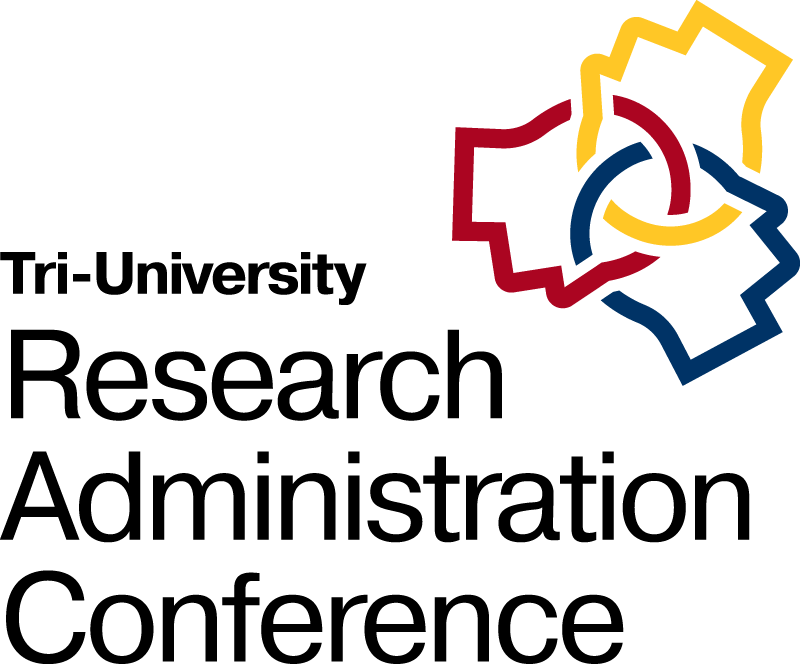 Welcome to the Tri-University Research Administration Conference. 

Your session will begin shortly. While you wait, please review the following reminders::
We’d Love Your Feedback!

At the end of this session, you will receive a Qualtrics survey link. Please take 2-3 minutes to complete the survey. Your feedback is important for continuous improvement of the Tri-University Research Administration Conference (TURAC).
Zoom Troubleshooting

Issues with Audio
Verify that your microphone and speakers are set to the appropriate device. 

Turn off headset/computer speakers and call in by phone for audio.

General Issues 
Log off and log back in using SSO.

Technical Support
Call 480-965-9065 Ext 1.
About this Session

Recording
Today’s session is being recorded and will be made available for later viewing

Closed Captioning
The Closed Caption/Live Transcript feature has been enabled. You can show/hide the CC via your meetings controls located at the bottom of your screen.
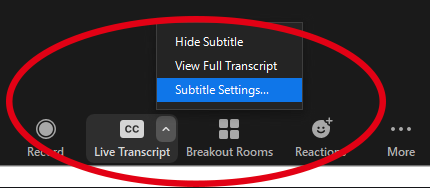 Land Acknowledgement
The Arizona State University (ASU) acknowledges the twenty-three Native Nations that have inhabited this land for centuries. Arizona State University's four campuses are located in the Salt River Valley on ancestral territories of Indigenous peoples, including the Akimel O’odham (Pima) and Pee Posh (Maricopa) Indian Communities, whose care and keeping of these lands allows us to be here today. ASU acknowledges the sovereignty of these nations and seeks to foster an environment of success and possibility for Native American students and patrons. We are advocates for the incorporation of Indigenous knowledge systems and research methodologies.
Northern Arizona University sits at the base of the San Francisco Peaks, on homelands sacred to Native Americans throughout the region. We honor their past, present, and future generations, who have lived here for millennia and will forever call this place home.
We respectfully acknowledge the University of Arizona is on the land and territories of Indigenous peoples. Today, Arizona is home to 22 federally recognized tribes, with Tucson being home to the O’odham and the Yaqui. Committed to diversity and inclusion, the University strives to build sustainable relationships with sovereign Native Nations and Indigenous communities through education offerings, partnerships, and community service.
Na’al Kaah Bee Honít’i’Research, Innovation & Practice
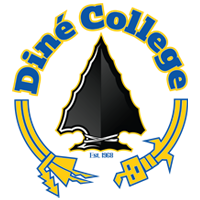 Tri University Research Administration Conference
April 18, 2023
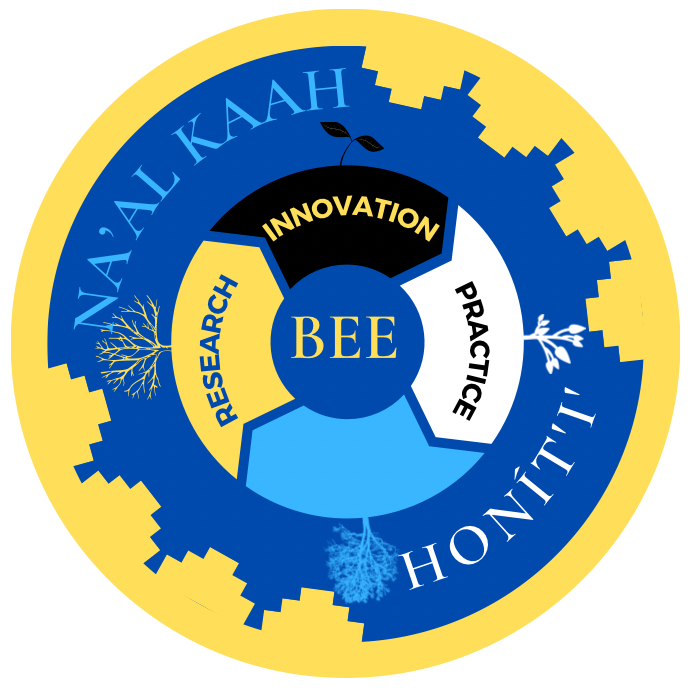 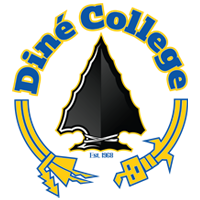 Our Office
Vice Provost for Research
Andrea Christelle
Director of Sponsored Projects
Eve Begaye
Pre-Award Coordinator
Terra Lamotte-Harvey
Post-Award Coordinator
Gayla James
Proposal Developer
Open
Tri University Research Administration Conference - April 18, 2023
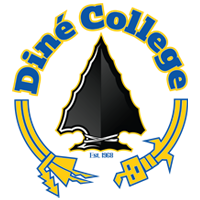 Research at Diné College
The meaning of Na’al Kaah Bee Honít’i’
Space to use Są’áh Naagháí Bik'eh Hózhóón or other frameworks
Diné College learning paradigm
Types of capacity building
Faculty time
Infrastructure
Research Administration Professionalism
Making space for new knowledge frameworks
Tri University Research Administration Conference - April 18, 2023
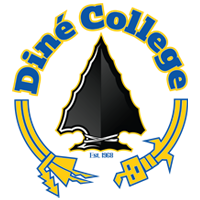 Research Administration Development
An open dialogue with the Tri University Research Administration
Tri University Research Administration Conference - April 18, 2023
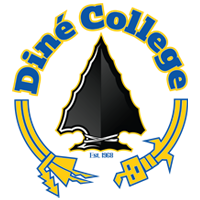 Proposal Development Services
Present opportunities to faculty
Facilitate ideation sessions to plan proposal strategy and build proposal team
Support writing, graphic design and other creative representations
Summer Seed Grants for faculty
Tri University Research Administration Conference - April 18, 2023
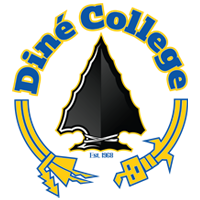 Pre-Award Services
Budget review
Budget preparation/guidance
Budget narrative development
Portal management 
Proposal Submissions
Tri University Research Administration Conference - April 18, 2023
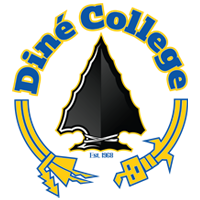 Project Initiation and Setup
Prepare PIs for Financial and Technical Support
Monthly Reconciliation  - Assist PIs with internal processes of hiring, purchasing, etc. as needed 
Project Closeout
Post-Award Services
Questions:
What are some Post-Award functions to focus on?
How does your Program manage reporting to Sponsors?
What are some focus points in closing out an award?
Tri University Research Administration Conference - April 18, 2023
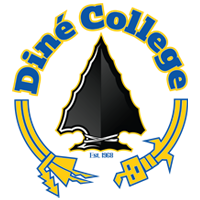 Integration with accounting system?
Other users – PIs, accounting
Integration for proposal submissions
Integration with accounting for expense reports
Support for workload and T&E verification
Track match
Notification of Reporting Due Dates (e.g. SF425)
Functionality for reporting and data analysis
Other considerations for purchase
Research Administration software
Tri University Research Administration Conference - April 18, 2023
Thank you
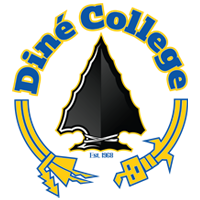 research@dinecollege.edu
Tri University Research Administration Conference – 
April 18, 2023